Verbetering stikstofbenutting op akkerbouwbedrijven
De rol van vruchtwisseling/bouwplan en vanggewassen
Wim van Dijk, Willem van Geel
Belang/context bouwplan i.r.t. N-benutting
Effect op N-benutting via:
Aandeel gewassen met lage N-verliezen
Ruimte voor vanggewassen
Gewasvolgorde
Bodem  gewasproductie  N-afvoer/overschot

Beleid: 7e Nitraatactieprogramma (zand/löss)/GLB
Vanggewassen
Rustgewassen
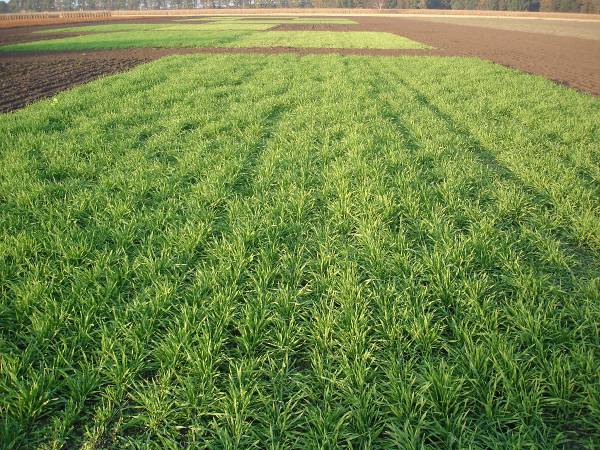 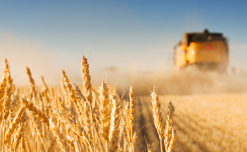 2
Verschillen in N-overschot gewassen
N-overschot = gebruiksnorm – afvoer met geoogst product
Verschillen door:
Opname-efficiëntie/beworteling
N in gewasresten
3
N-residu (0-60 cm) gewassen(Sturen op Nitraat)
4
Gewasvolgorde
Nutriëntenoverdracht tussen gewassen

Gewasresten en groenbemesters
Houd rekening met N-nalevering
Benutting door volggewas
Totale N-opname
Lengte N-opnameperiode


Benutting achtergebleven N door diep wortelende gewassen (löss)
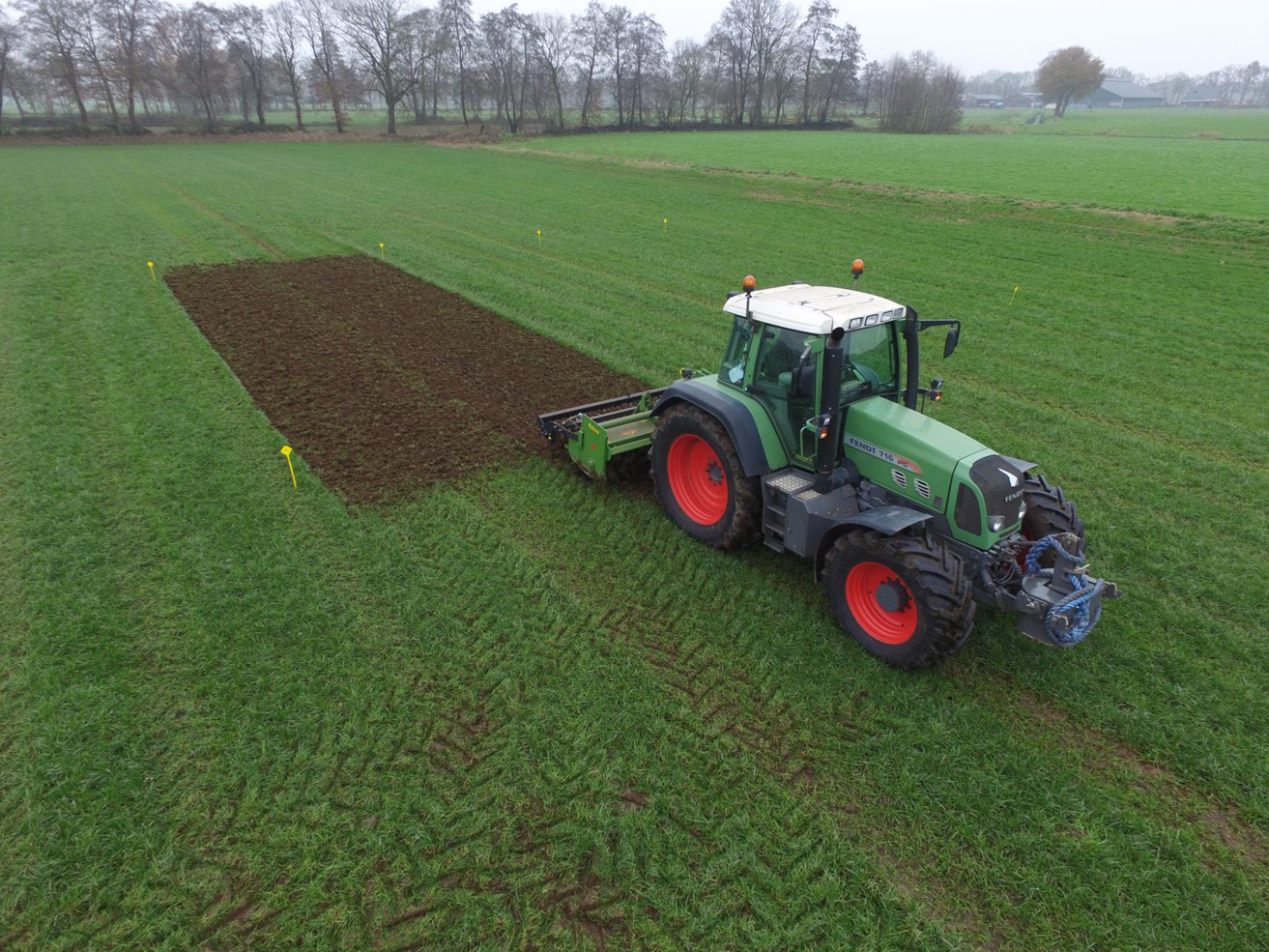 5
Principe vanggewas
Minerale bodem-N bij oogst

                        
         N vanggewas
                       

        N hoofdgewas
Opname door vanggewas
Mineralisatie na onderwerken
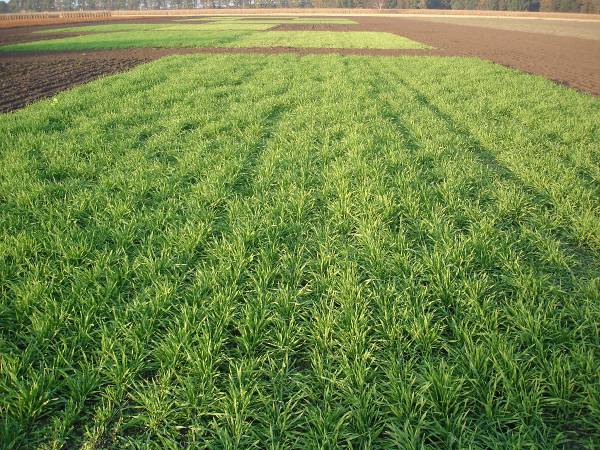 Hogere N-opname hoofdgewas
Lagere N-bemesting
N-opname vanggewas
Onderzoek na aardappel, Vredepeel, 2018-2020
Gemiddelde winterrogge, wintergerst en Japanse haver
Gemiddelde N-opname bij inzaai rond 1 okt: circa 40 kg N per ha
7
Effect zaaitijdstip op nitraat grondwater na aardappel
Vanggewassen geven lager nitraatgehalte
Minus 5-50 mg/L

Daling nitraatgehalte soms hoger dan verwacht o.b.v. N-opname vanggewas
Meer denitrificatie?
8
Aandachtspunten bouwplan/vanggewassen
Bouwplanaanpassingen hebben economische gevolgen
Korte termijn: lagere saldo’s rustgewassen, vroegere oogst
Lange termijn: betere bodemkwaliteit, biodiversiteit, klimaat

Vanggewassen
Bij vroege inzaai mogelijk lagere N-afvoer hoofdgewas
Bij vroegtijdige oogst aardappel veel N in loof
Tijdig inwerken voor goede benutting

Bodemgezondheid bepaalt mede gewaskeuze en keuze vanggewas/groenbemester
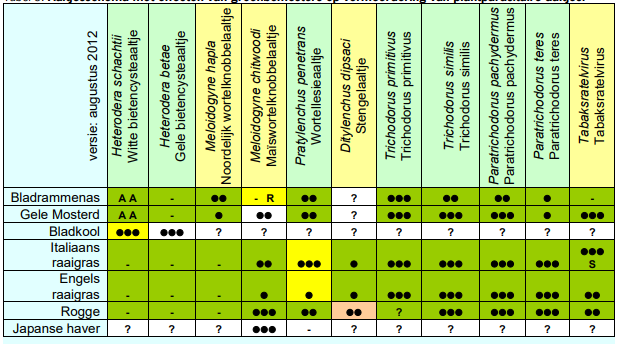 9
Conclusie
Met bouwplan/vruchtwisseling en vanggewassen valt te sturen op een betere N-benutting

Doe wat nu al kan
Handboek bodem en bemesting

Maatwerk nodig
10